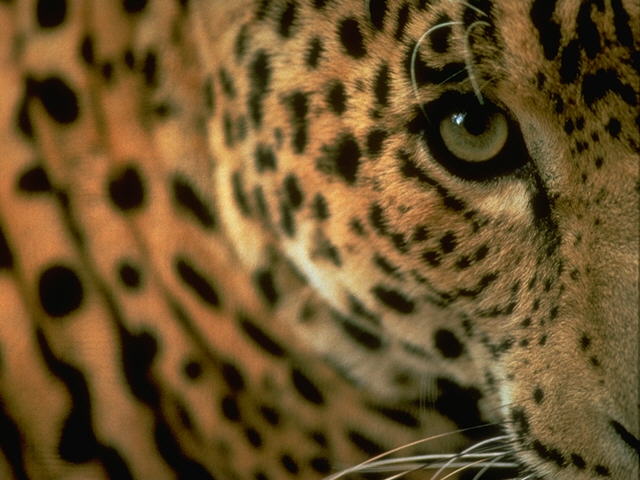 The Most
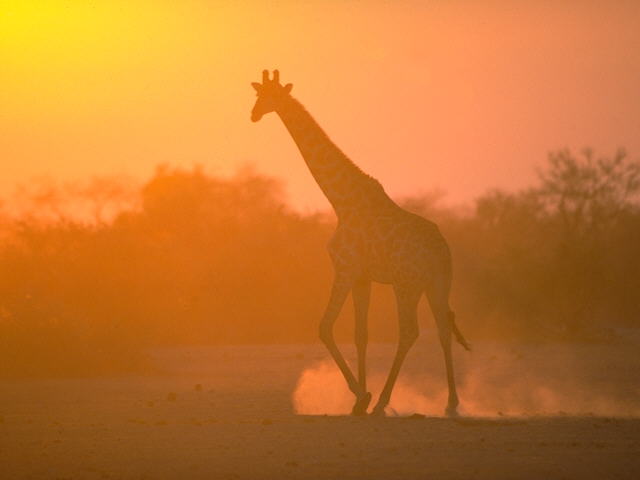 The most selfish one letter word...........
“I"
Avoid it.
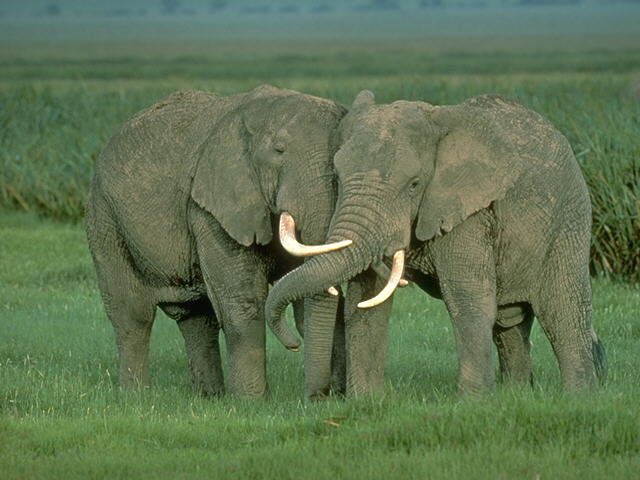 The most satisfying two-letter word.......
"WE"
Use it.
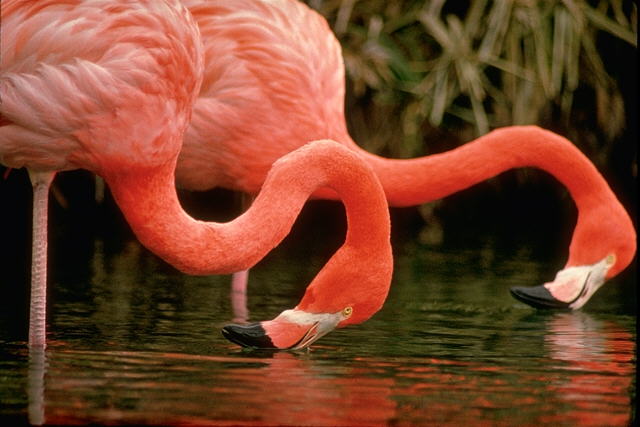 The most poisonous three-letter word.....
"EGO"
Kill it.
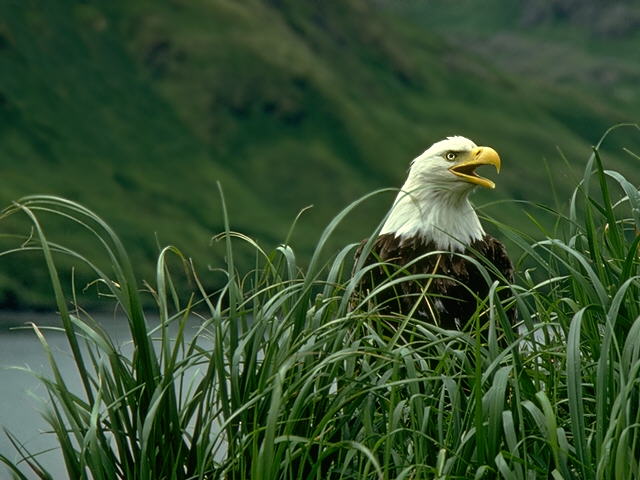 The most used four-letter word...........
"LOVE"
Value it.
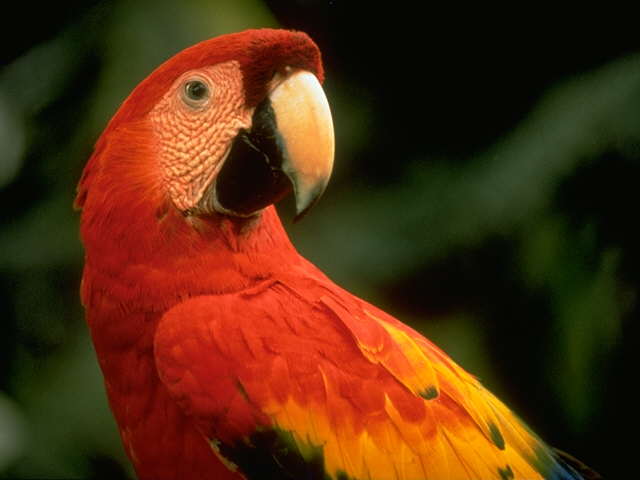 The most pleasing five-letter word.......
“SMILE"
Keep it.
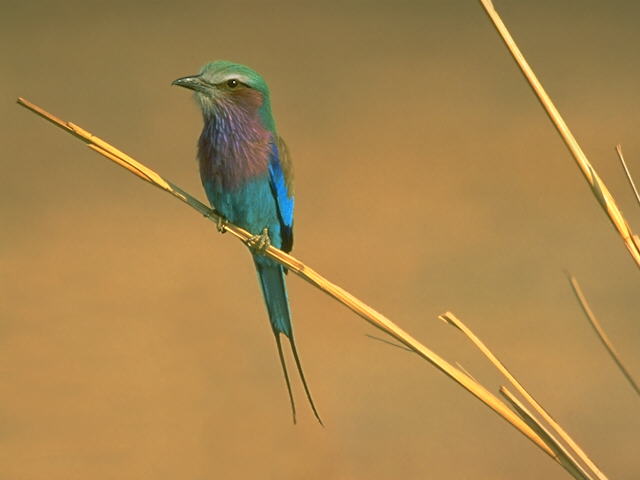 The fastest spreading six-letter word...
"RUMOUR"
Ignore it.
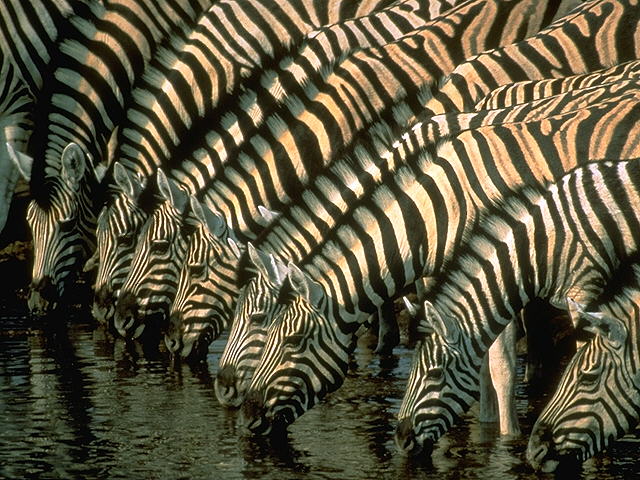 The hardest working seven-letter word..
"SUCCESS"
Achieve it.
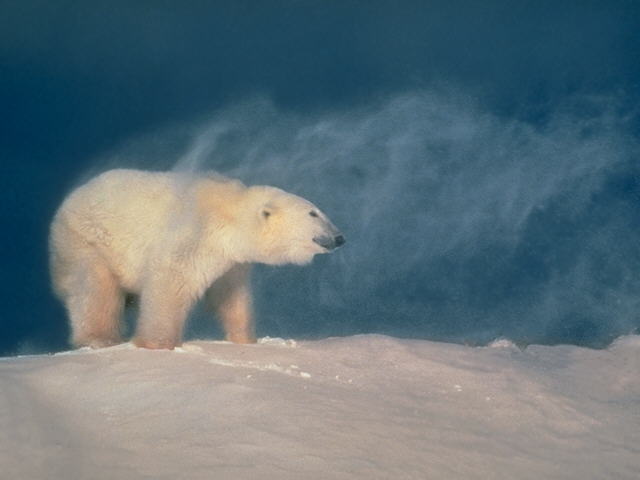 The most enviable eight-letter word....
“JEALOUSY"
Distance it.
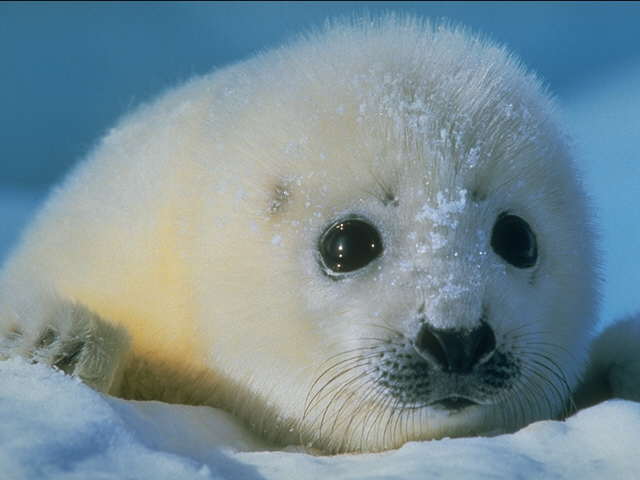 The most powerful nine-letter word....
“KNOWLEDGE"
Acquire it.
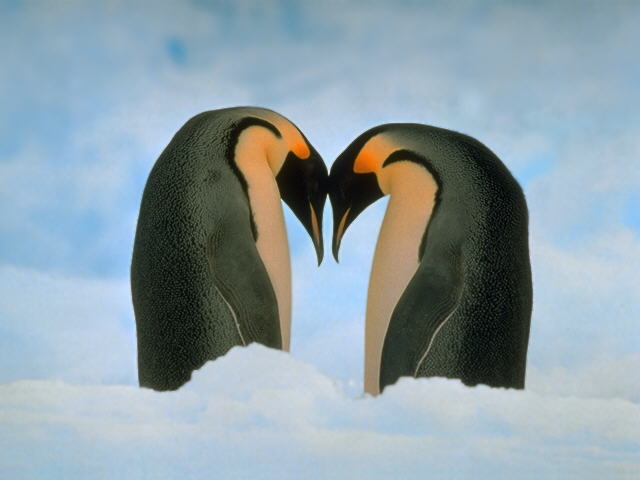 The most essential ten-letter word....
“CONFIDENCE"
Trust it.
YOU ARE THE KEY
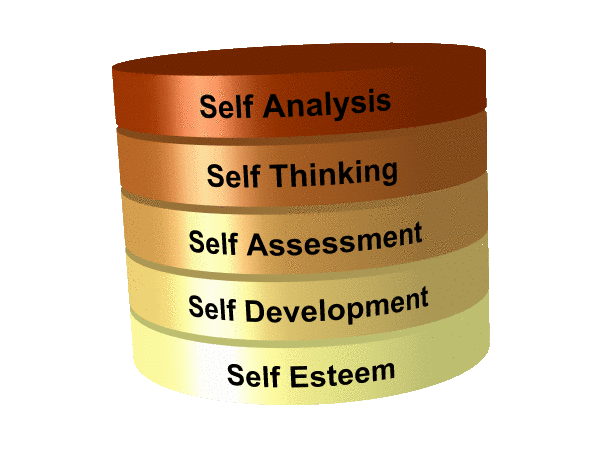